AMSTERDAM
Vijf Genealogieën komen enkele jaren voor in Amsterdam.Deze dia’s zijn uit ons bestandAmsterdam Reserve
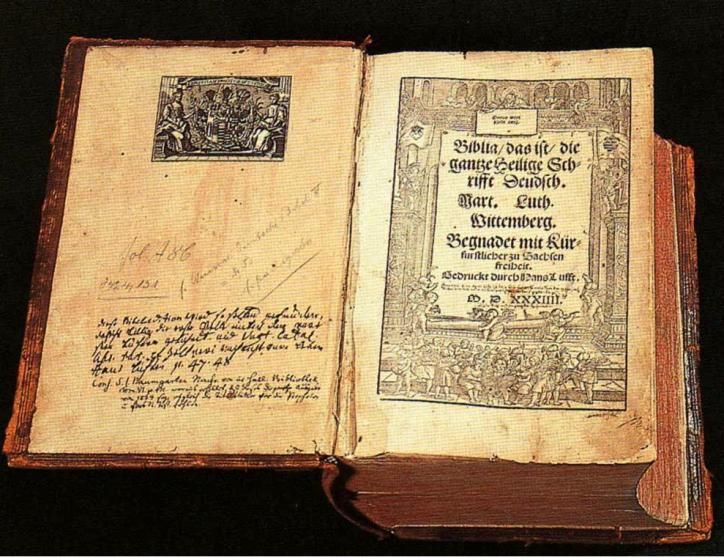 Zoals op nevenstaande afbeelding te lezen is, in 1334 geschreven Bijbelvertaling door Maarten Luther, de kerkhervormer. Het is goed kennis te nemen van de vluchtmotieven c.q. de trek van Zuid- naar Noord-Nederland om te kunnen begrijpen waar en wanneer een aantal van onze voor-ouders teruggevonden kunnen worden.
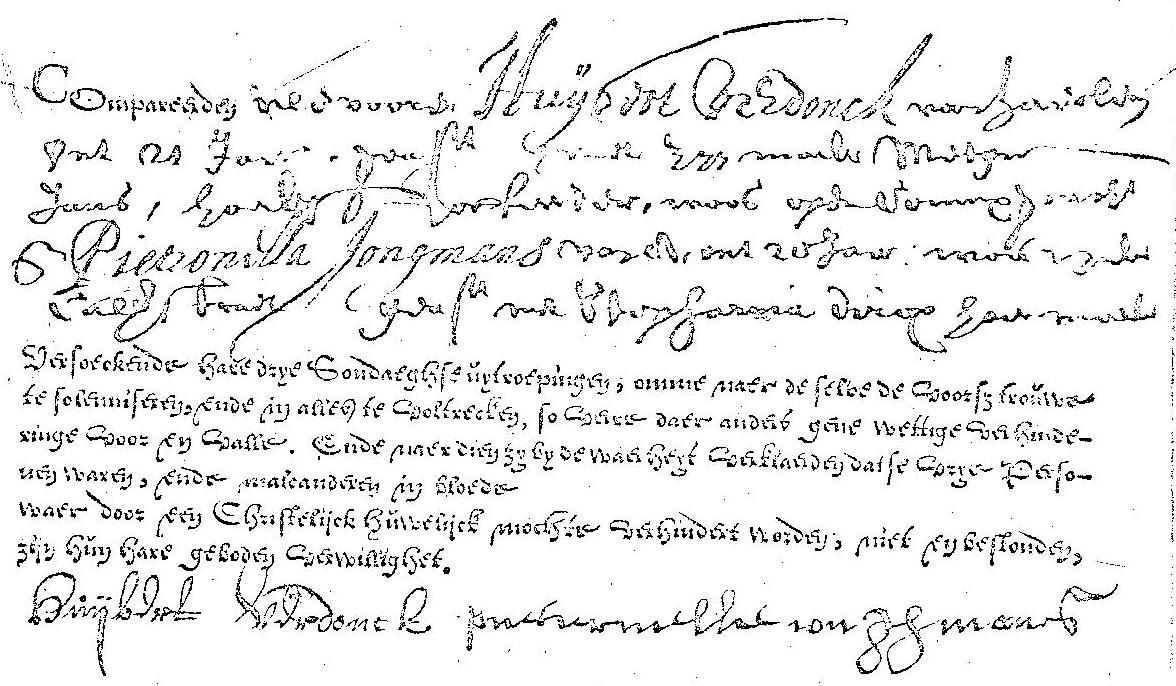 Huybert Verdonck o/x 12/7 29/7-1646 Amsterdam met Petronella Cornelia Jonghmans.
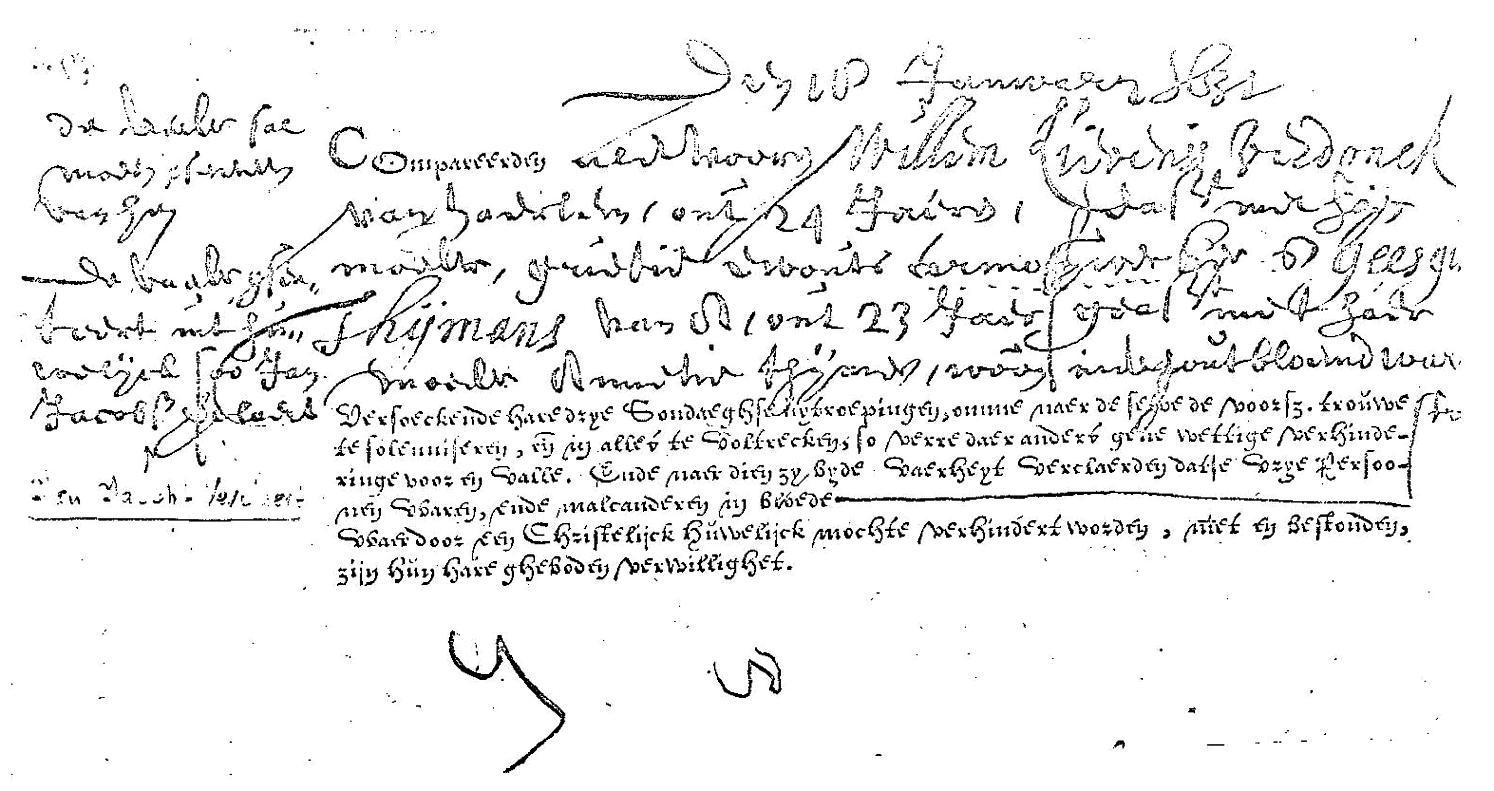 Willem Livienis Verdonck trouwt 18-1-1631 Amsterdam met Geesgen Thijmans
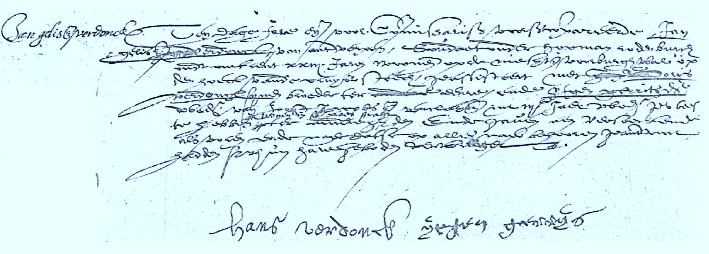 Jan Gelisz Verdonck in ondertrouw 25-6-1588 Amsterdam met IJtge Gerritsdr.